( ١-٤) القيمة المنزلية ضمن عشرات الألوف
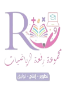 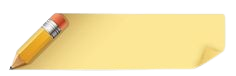 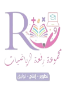 الكتاب صفحة ٢٤
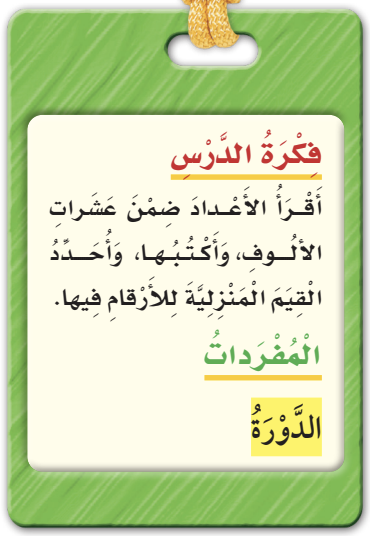 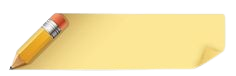 الكتاب صفحة ٢٤
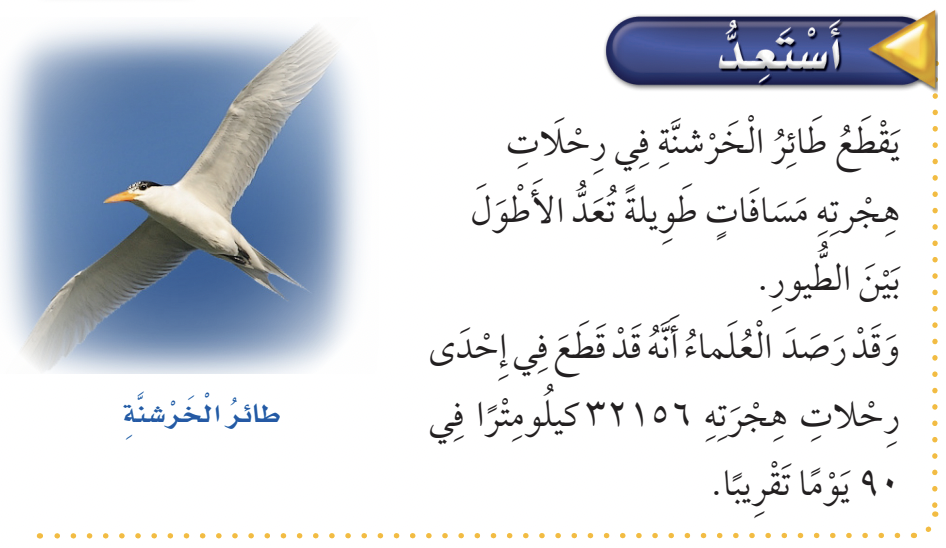 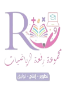 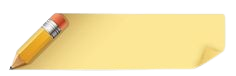 الكتاب صفحة ٢٤
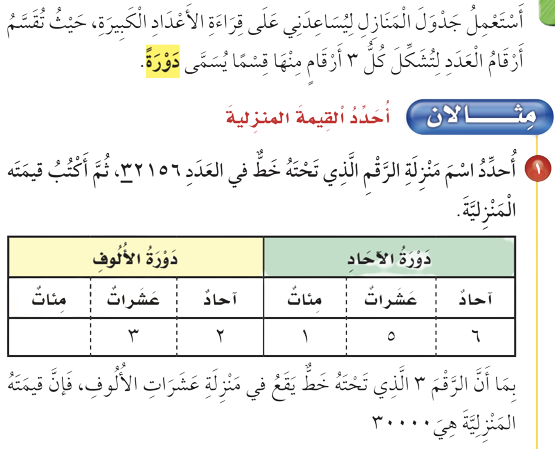 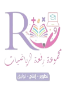 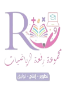 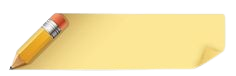 الكتاب صفحة ٢٤
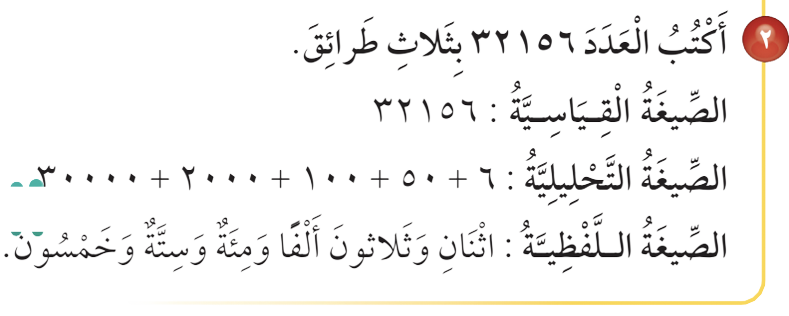 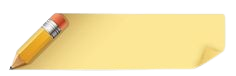 الكتاب صفحة ٢٥
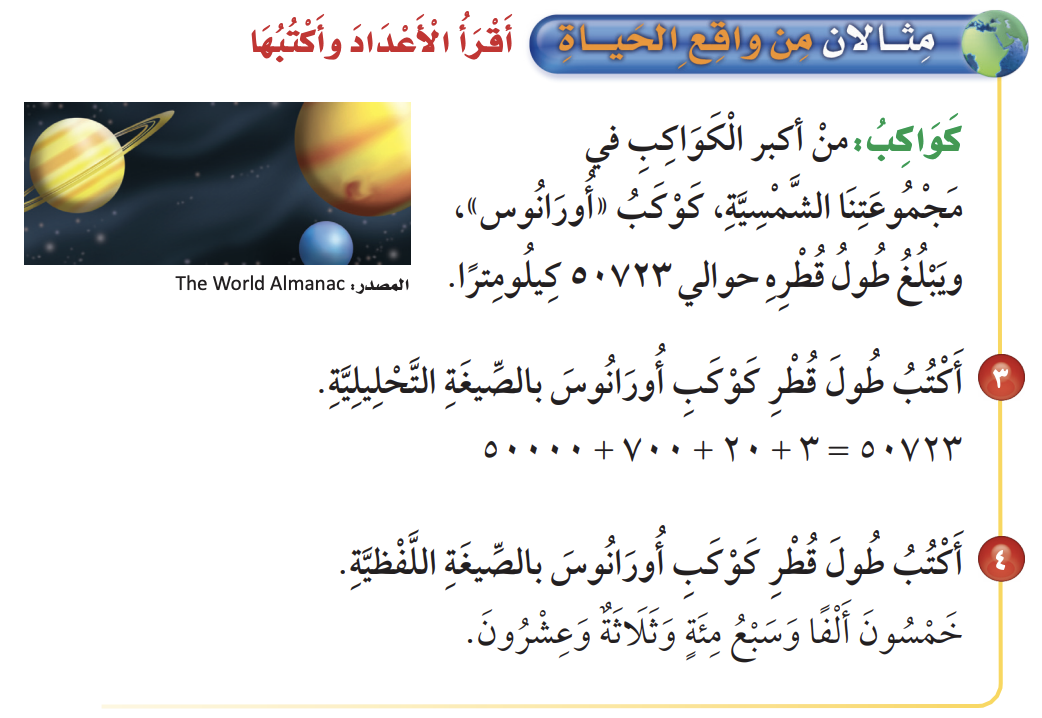 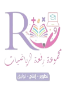 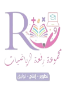 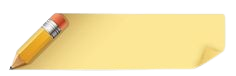 الكتاب صفحة ٢٥
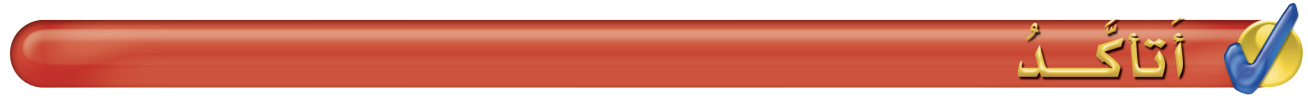 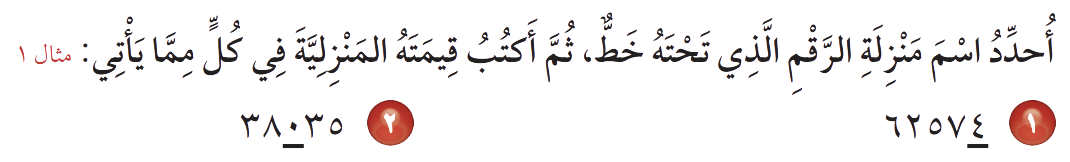 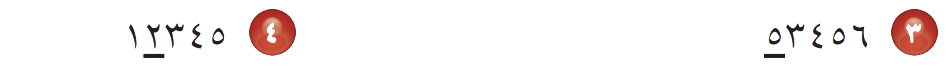 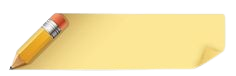 الكتاب صفحة ٢٥
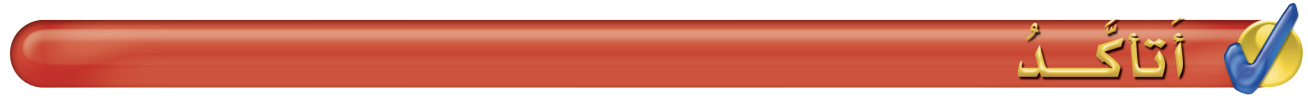 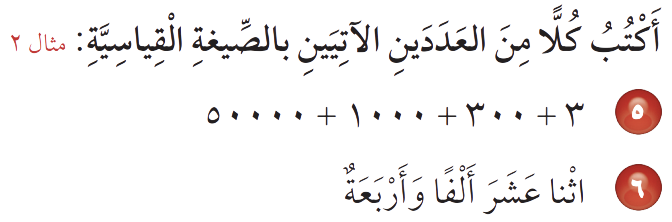 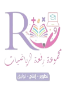 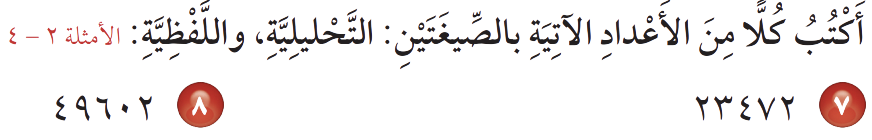 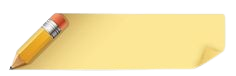 الكتاب صفحة ٢٥
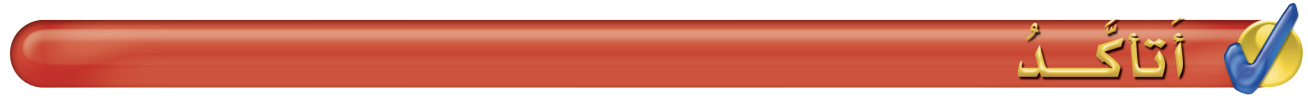 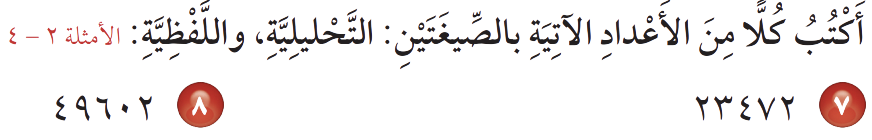 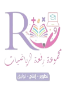 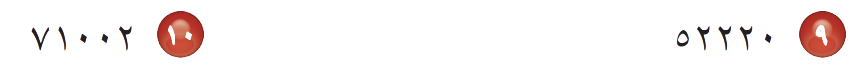 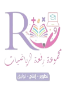 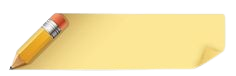 الكتاب صفحة ٢٦
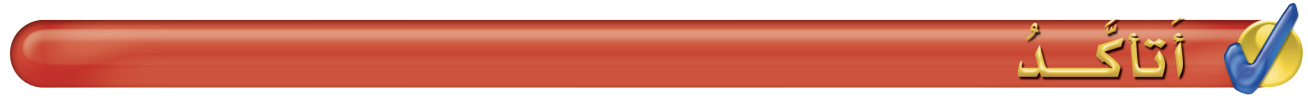 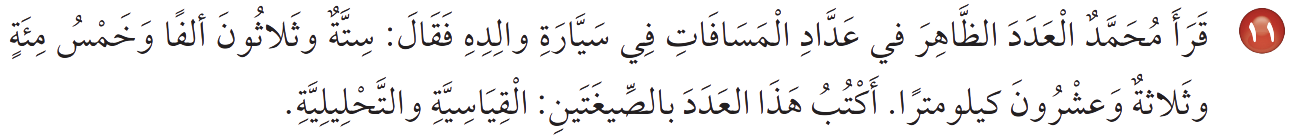 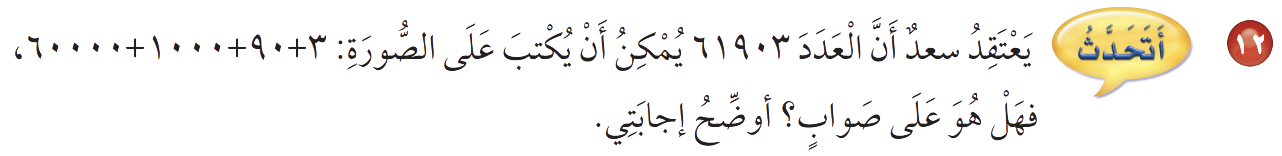 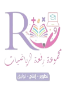 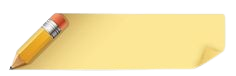 الكتاب صفحة ٢٦
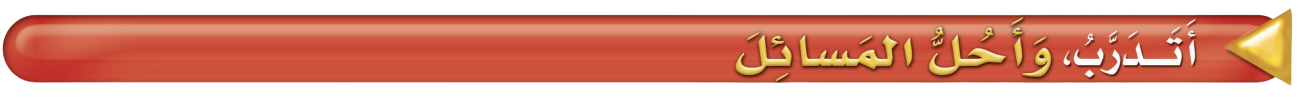 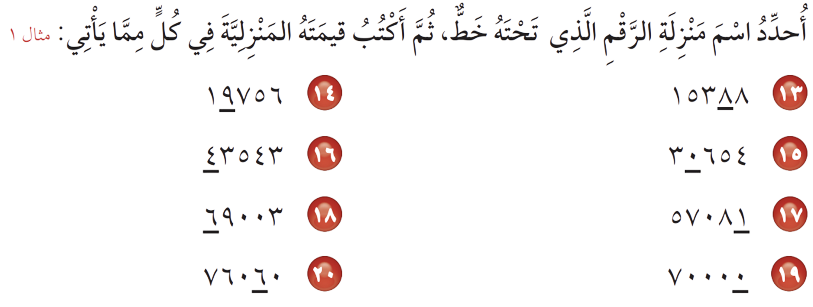 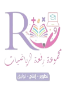 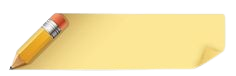 الكتاب صفحة ٢٦
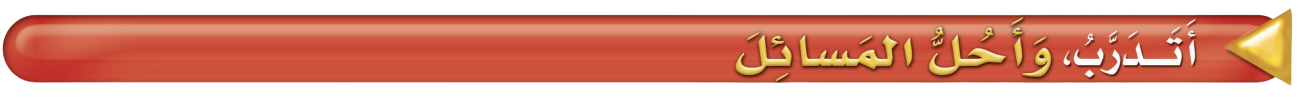 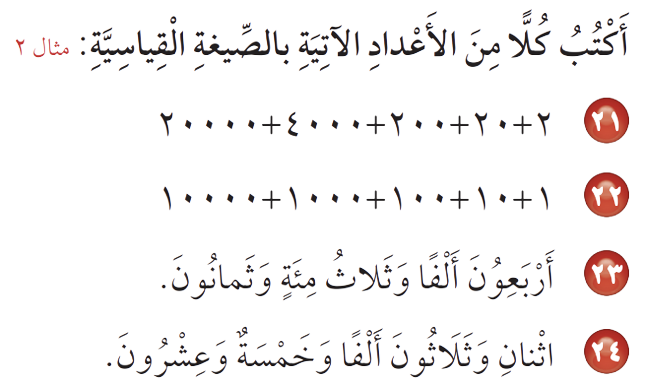 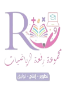 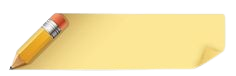 الكتاب صفحة ٢٧
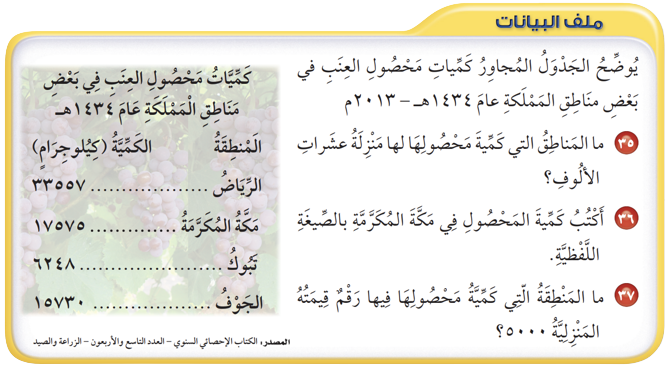 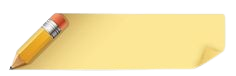 الكتاب صفحة ٢٧
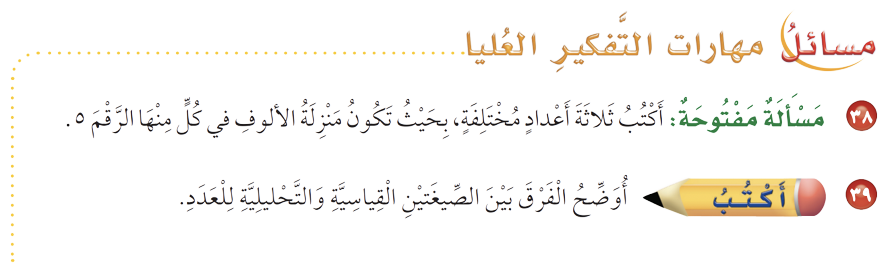 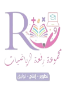 التقويم
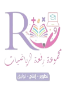 الواجب
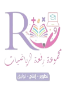